Design of Stable ChannelsCH-4
Riprap-Lined Channels
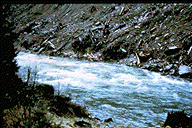 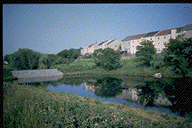 Providing Channel Protection
In cases where vegetation is not suitable, riprap is often used to stabilize channels…
Riprap = rough, angular rocks of varying size
Place riprap on surfaces that are well compacted and stable
Toe protection for channel bank riprap
Design of riprap…
Select rock size large enough so that the force attempting to overturn the rocks is less than the gravitational force acting on the rocks
Providing Channel Protection
Gradation of riprap:
Select particle size distribution such that voids between the larger particles are filled with smaller particles
Suggested gradation by Simons and Senturk (1977, 1992):
Sloping Bed
Design procedures:
Federal Highway Administration (FHA)
SCS Procedure
CSU Procedure
Sloping Bed - FHA
FHA:
Uses a maximum stable depth of flow given by the following equation (d50 and hmax in ft, and g = 62.4 lb/ft3):


Velocity of flow given by Manning’s equation with n given by…
Example- 4.15
Determine the d50 riprap size required to convey 115 cfs down a 10% slope in a rectangular channel 18 ft wide. Riprap is for the bottom and use the FHA procedure.
Sloping Bed - SCS
SCS:
Also uses a maximum stable depth of flow
Equation (d75 and hmax in ft):




Velocity of flow given by Manning’s equation with n given by…
Example – 4.16
Determine the d50 riprap size required to convey 115 cfs down a 10% slope in a rectangular channel 18 ft wide. Riprap is for the bottom and use the SCS procedure.
Sloping Bed - CSU
CSU Procedure (Simons and Senturk, 1977, 1992):
Safety Factor (SF) concept
SF = ratio of resisting forces (moments) to driving forces (moments)
SF = 1 (Point of incipient motion)
Recommend SF > 1.5 to account for variability in particle sizes
Sloping Bed - CSU
CSU Procedure (Simons and Senturk, 1977, 1992):
Consider forces acting on a channel bed sloped at an angle q:
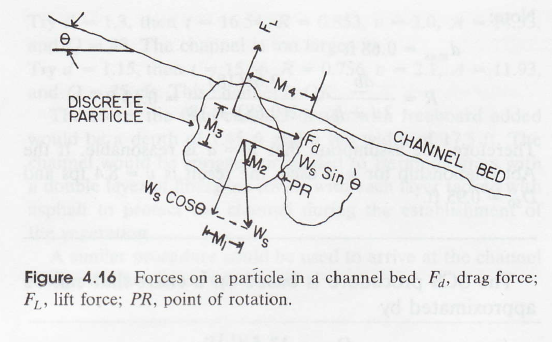 Sloping Bed - CSU
CSU Procedure (Simons and Senturk, 1977, 1992):
Example – 4.17
Determine the d50 riprap size required to convey 115 cfs down a 10% slope in a rectangular channel 18 ft wide. Riprap is for the bottom (neglect stability problems associated with the side slopes). Assume a specific gravity of sediment of 2.65 with j = 42o. Design for a safety factor of 1.5.
Channel Bank Stability
CSU Procedure - Stevens and Simons (1971) and Simons and Senturk (1977, 1992):
Difference from bed is that drag forces are not aligned with the down slope gravitational forces
Equations assume that the ratio of lift to drag forces is 0.5
Channel Bank Stability
Example – 4.19
Determine the d50 riprap size that will be stable on the bed and channel side slopes with m = 2.5 in a trapezoidal channel (18 ft bottom width). The channel needs to convey 115 cfs down a 10% slope. Assume a specific gravity of sediment of 2.65 with j = 42o. Design for a safety factor of 1.5.